স্বাগতম
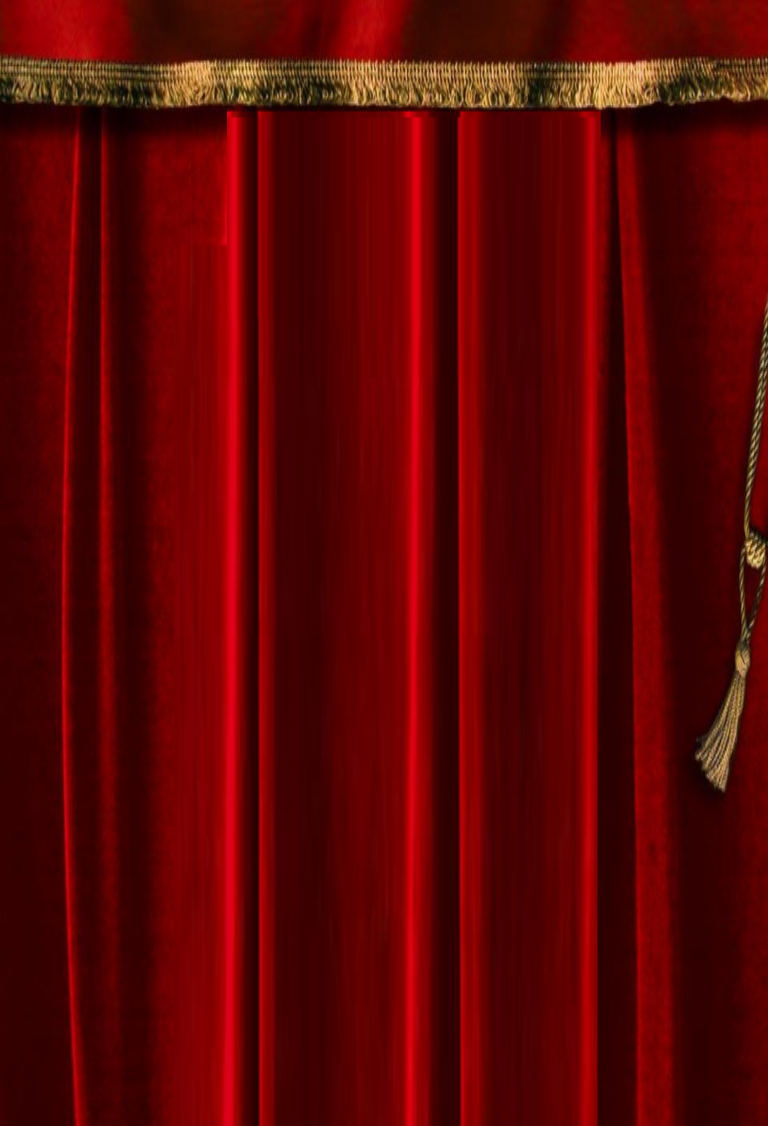 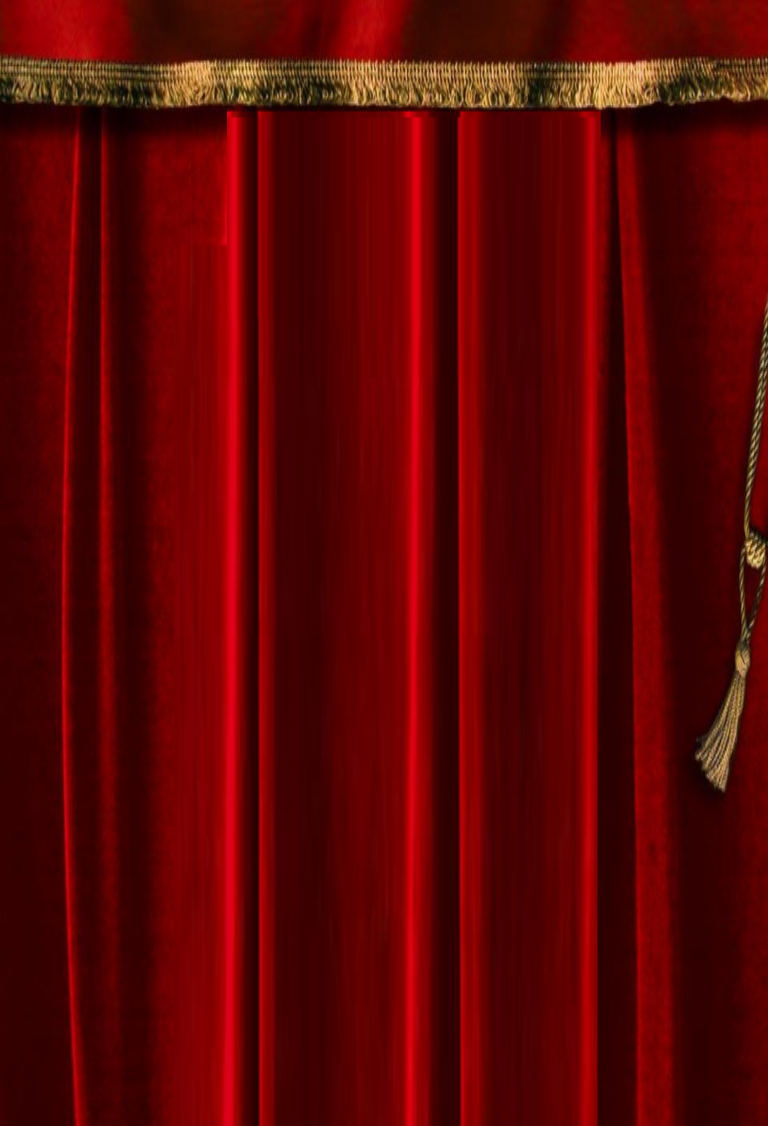 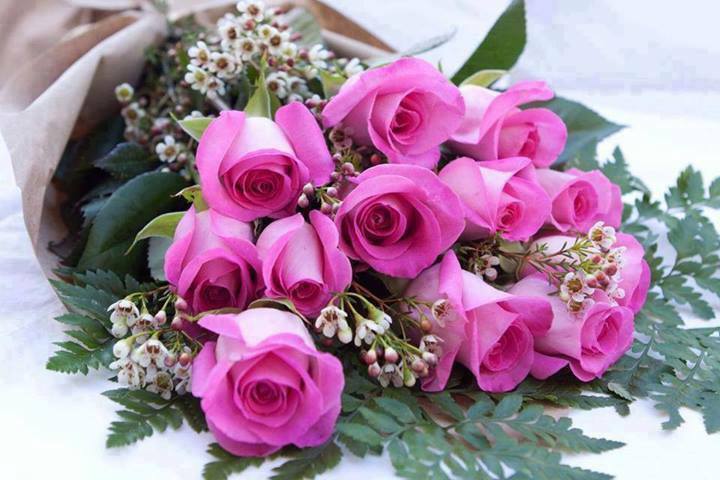 মো: জিয়াউল হক 
প্রভাষক
ইসলামের ইতিহাস ও সংস্কৃতি 
 রাজশাহী ক্যান্টনমেন্ট বোর্ড স্কুল এন্ড কলেজ 
রাজশাহী সেনানিবাস। 
মোবাইল: ০১৭৪১-৭৭৩৯৪০  
ই–মেইল: ziaul39@gmail.com
প
রি
চি
তি
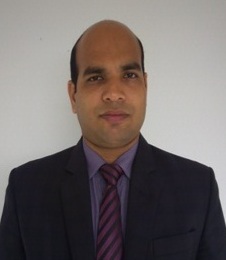 বিষয়: ইসলামের  ইতিহাস ও সংস্কৃতি 
শ্রেণি: একাদশ /দ্বাদশ 
সময়: ৫০ মিনিট
প্রদর্শিত ছবিগুলো খুব মনোযোগ সহকারে দেখো
১। বলতো, এই মহান মানুষটির নাম কী?
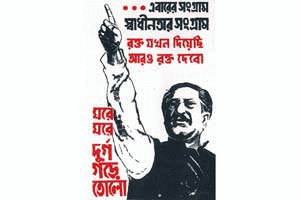 উত্তরঃ শেখ মুজিবুর রহমান।
২। ছবিতে তাকে কী করতে দেখা যাচ্ছে?
উত্তরঃ ভাষণ দিতে দেখা যাচ্ছে।
৩। তিনি কখন এবং কবে এই ভাষণ দিয়েছিলেন?
উত্তরঃ বাংলাদেশের মুক্তিযুদ্ধের সময়, ১৯৭১ সালে।
ঠিকই বলেছো, ১৯৭১ সালের ৭ই মার্চ তিনি এই ভাষণ দিয়েছিলেন।
3
[Speaker Notes: এখানেও জিফ ছবি তৈরি করে ব্যবহার করা হয়েছে, চাইলে আপনাদের তৈরি প্রেজেন্টেশনে এগুলো ব্যবহার করতে পারেন।]
পাঠ ঘোষণা
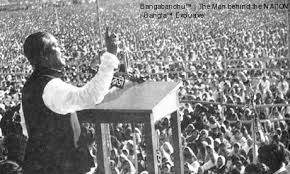 বঙ্গবন্ধুর ৭ ই মার্চের ভাষণ
4
শিখনফল
বঙ্গবন্ধুর ৭ ই মার্চের ভাষণের প্রেক্ষাপট বর্ণনা করতে পারবে। 
এ ভাষণের শর্তাবলি বলতে পারবে।
এ ভাষণের গুরুত্ব বিশ্লেষণ করতে পারবে।
স্বাধীনতা যুদ্ধে এর প্রভাব ব্যাখ্যা করতে পারবে। 
এ অধ্যায় থেকে সৃজনশীল প্রশ্নের সমাধান করতে পারবে।
5
বঙ্গবন্ধুর ৭ই মার্চের ভাষণ
1971 mv‡ji 7B gvP© Aciv‡nè e½eÜz mKj Ríbv-Kíbvi Aemvb NwU‡q nvwRi n‡jb †im‡Kvm© gq`v‡b| evsjv‡`‡ki cÖL¨vZ Kwe wbg‡©j›`y ¸Y Zuvi, Ô¯^vaxbZv, GB kãwU Kxfv‡e Avgv‡`i n‡jvÕ kxl©K KweZvq wj‡L‡Qb,.. 
Kwe G‡m RbZvi g‡Â `vuov‡jb। ZLb cj‡K `viæY Sj‡K Zix‡Z DwVj Rj, 
ü`‡q jvwMj †`vjv, 
Rbmgy‡`ª RvwMj †Rvqvi mKj †`vqvi †Lvjv|
†K †iv‡a Zuvnvi eRªKÚ evYx? 
MYm~‡h©i gÂ Kuvwc‡q Kwe†kvbv‡jb Zuvi 
Agi KweZvLvwb: 
ÔGev‡ii msMÖvg Avgv‡`i gyw³i msMÖvg, 
Gev‡ii msMÖvg ¯^vaxbZvi msMÖvg|Õ 
†mB †_‡K ¯^vaxbZv kãwU Avgv‡`i|
ভাষণের 
বিষয়বস্তু
ভাষণের
 
বিষয়বস্তু
ইতিহাসের ঘটনা উল্লেখ
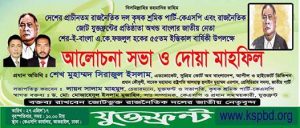 ১৯৫২ এর ভাষা আন্দোলন
১৯৫৪ এর যুক্তফ্রন্ট নির্বাচন
8
ইতিহাসের ঘটনা উল্লেখ
ভা
ষ
ণে
র
 
বি
ষ
য়
ব
স্তু
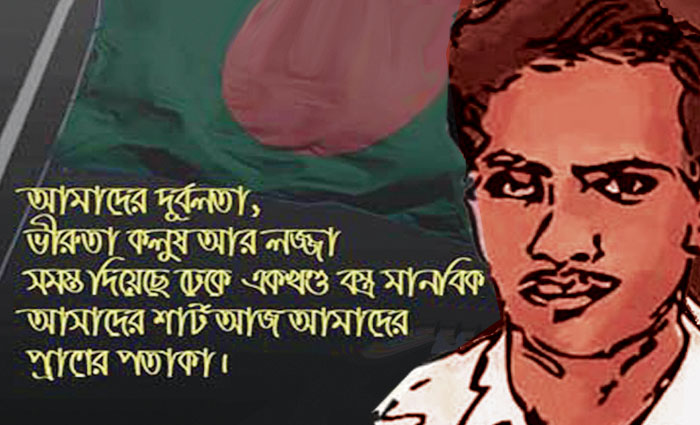 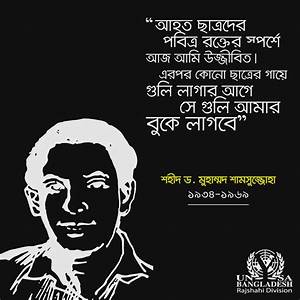 ১৯৬৯ এর গণ অভ্যূত্থান
১৯৬৬ এর ছয় দফা আন্দোলন
ইতিহাসের ঘটনা উল্লেখ
ভা
ষ
ণে
র
 
বি
ষ
য়
ব
স্তু
১৯৭০ সালের নির্বাচনী ফলাফল
দলের নাম
জাতীয় পরিষদ
প্রাদেশিক পরিষদ
সাধারণ
মহিলা
মোট
সাধারণ
মহিলা
মোট
আওয়ামী লীগ
অন্যান্য দল
সর্বমোট
১৬০
১৪০
৩০০
০৭
০৬
১৩
১৬৭
১৪৬
৩১৩
২৮৮
১২
৩০০
১০
০০
১০
২৯৮
১২
৩১০
নির্বাচন পরবর্তী ঘটনা
১৫ ফেব্রুয়ারি বঙ্গবন্ধু ঢাকায় জাতীয় পরিষদের অধিবেশন ডাকার আহবান জানান। 
বঙ্গবন্ধুর আহবান প্রত্যাখ্যান করে ভূট্টোর প্রস্তাব মত ৩ মার্চ অধিবেশন আহবান করা হয়। 
০১ মার্চ প্রেসিডেন্ট অধিবেশন অনির্দিষ্টকালের জন্য স্থগিত ঘোষণা করেন। 
০২ ও ০৩ মার্চ পূর্ব বাংলায় হরতাল পালিত হয়। শান্তিপূর্ণ হরতালে পুলিশ ও সেনা বাহিনীর গুলিতে শত শত হতাহতের ঘটনা ঘটে।
ভা
ষ
ণে
র
 
বি
ষ
য়
ব
স্তু
বঙ্গবন্ধুর শর্তসমূহ
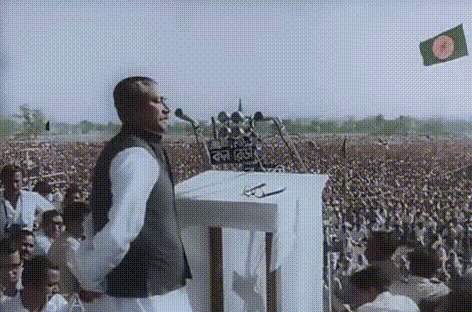 ২৫ মার্চ  আহূত জাতীয় পরিষদের অধিবেশনে যোগদানের জন্য বঙ্গবন্ধু তাঁর ৭ই মার্চের ভাষণে চারটি শর্তারোপ করেন। তাহল-
১। চলমান সামরিক আইন প্রত্যাহার;
২। সৈন্যদের ব্যারাকে ফিরিয়ে নেওয়া;
৩। গণহত্যার তদন্ত করা এবং;
৪। নির্বাচিত প্রতিনিধিদের হাতে          ক্ষমতা হস্তান্তর করা।
11
ভা
ষ
ণে
র
 
বি
ষ
য়
ব
স্তু
আন্দোলনের নির্দেশনা
২৮ তারিখে কর্মচারিরা গিয়ে বেতন নিয়ে আসবেন। যদি বেতন না দেওয়া হয়-আর যদি একটা গুলি চলে, আর যদি আমার একটা লোককে হত্যা করা হয়-তোমাদের কাছে আমার অনুরোধ রইল, প্রত্যেক ঘরে ঘরে দুর্গ গড়ে তোলো। তোমাদের যা কিছু আছে তাই নিয়ে শত্রুর মোকাবেলা করতে হবে।
পশ্চিমা শাসকগোষ্ঠীর প্রতি হুমকী
আমরা ভাতে মারবো, আমরা পানিতে মারবো। তোমরা আমার ভাই, তোমরা ব্যরাকে থাকো, কেউ তোমাদের কিছু বলবে না।  কিন্তু আমার বুকের উপর গুলি চালাবার চেষ্টা করো না। সাত কোটি মানুষকে দাবায়ে রাখতে পারবে না। আমরা যখন মরতে শেখেছি ,তখন কেউ আমাদের দাবাতে পারবে না।
ভা
ষ
ণে
র
 
বি
ষ
য়
ব
স্তু
বঙ্গবন্ধুর সতর্কতা
শুনুন, মনে রাখবেন, শত্রুবাহিনী ঢুকেছে নিজেদের মধ্যে আত্নকলহ সৃষ্টি করবে, লুটতরাজ করবে। এই বাংলায় হিন্দু-মুসলমান, বাঙ্গালি-অ বাঙালি যারা আছে তারা আমাদের ভাই, তাদের রক্ষার দায়িত্ব আপনাদের উপর, আমাদের যেন বদনাম না হয়।
পেশাজীবীদের প্রতি নির্দেশনা
রেডিও টেলিভিশনের কর্মচারীরা যদি রেডিওতে আমাদের কথা না শোনে তাহলে কোনো বাঙালি রেডিও স্টেশনে যাবেন না। যদি টেলিভিশনে আমাদের নিউজ না দেয় কোনো বাঙালি টেলিভিশনে যাবেন না ।
ভা
ষ
ণে
র
 
বি
ষ
য়
ব
স্তু
আল্লাহর প্রতি আস্থা
যদি এদেশের মানুষকে খতম করার চেষ্টা করা হয়, বাঙ্গালিরা বুঝে শোনে কাজ করবেন। প্রত্যেক গ্রাম, মহল্লায় আওয়ামীলীগের নেতৃত্বে সংগ্রাম পরিষদ গড়ে তোল এবং তোমাদের যা কিছু আছে, তাই নিয়ে প্রস্তুত থাকো।  রক্ত যখন দিয়েছি, রক্ত আরো দেবো। এই দেশের মানুষকে মুক্ত করে ছাড়বো-ইনশাল্লাহ।
বঙ্গবন্ধুর ৭ই মার্চের ভাষণের পরবর্তী ঘটনাপ্রবাহ
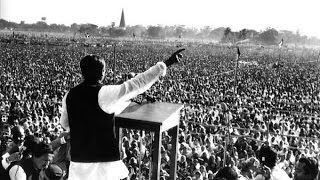 ৭ই মার্চের নির্দেশের পর দেশের স্কুল-কলেজ, অফিস-আদালত, কল-কারখানা সব বন্ধ হয়ে যায়।
15
ভাষণের 

পরবর্তী 
 
ঘটনা
প্রবাহ
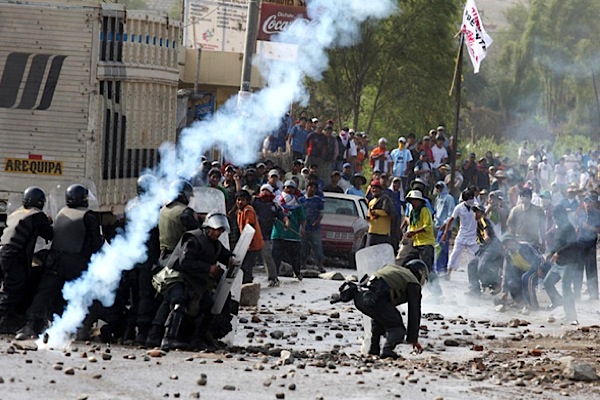 ১০ই মার্চ সরকার সামরিক আইন জারি করে সবাইকে কাজে যোগদানের নির্দেশ দেয়ার পরও আন্দোলন চলমান থাকে।
ভাষণের 

পরবর্তী 
 
ঘটনা
প্রবাহ
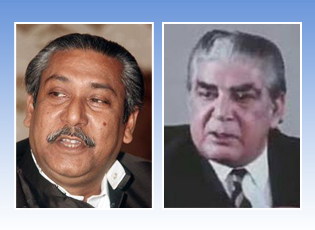 ১৬ই মার্চ থেকে ইয়াহিয়া-মুজিব আলোচনা শুরু হয়।
17
ভাষণের 

পরবর্তী 
 
ঘটনা
প্রবাহ
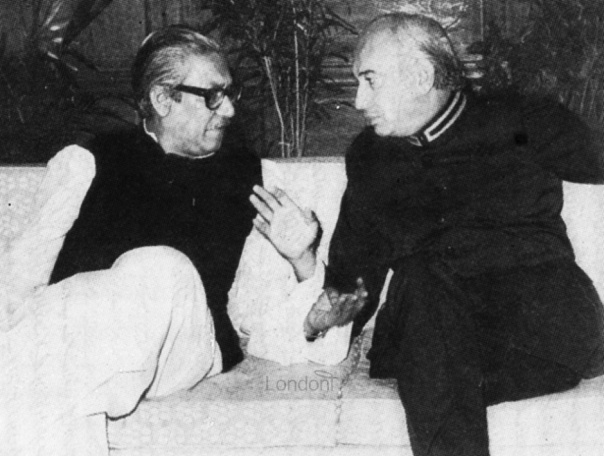 ২২ মার্চ হঠাৎ জুলফিকার আলী ভুট্টো ঢাকা আসেন এবং আলোচনায় অংশ নেন।
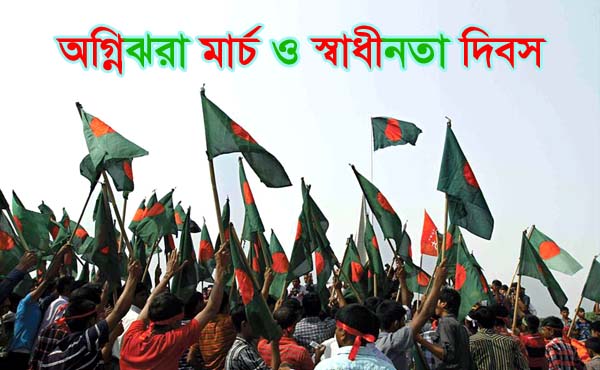 ভাষণের 

পরবর্তি
 
ঘটনাপ্রবাহ
২৩ মার্চ পাকিস্তানের প্রজাতন্ত্র দিবসে এদেশের ঘরে ঘরে পাকিস্তানের পতাকার বদলে স্বাধীন বাংলার পতাকা উত্তোলন করা হয়।
19
[Speaker Notes: বাংলাদেশের সেধীনতা যুদ্ধের সুত্রপাত হয় বঙ্গবন্ধুর 7ই মার্চের ভাষণের পর হতে।]
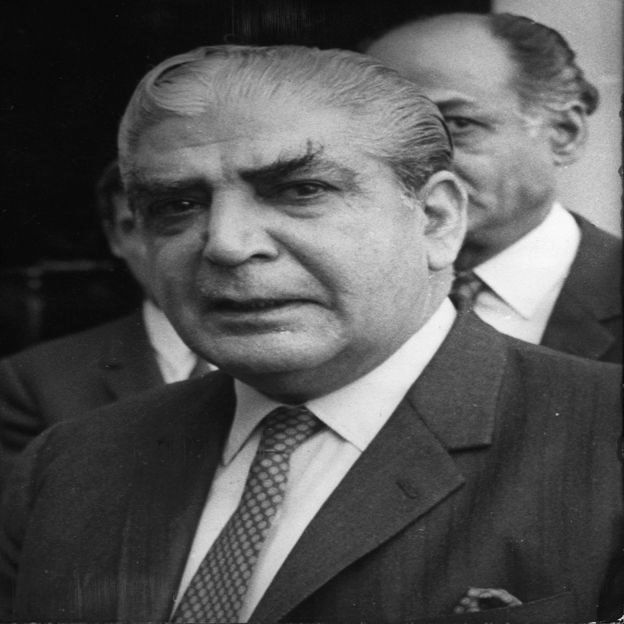 ভাষণের 

পরবর্তী 
 
ঘটনা
প্রবাহ
২৫এ মার্চ ইয়াহিয়া খান গোপনে ঢাকা ত্যাগ করেন। তার আগে তিনি সামরিক বাহিনীকে নিরস্ত্র বাঙালির ওপর আক্রমন চালানোর নির্দেশ দিয়ে যান।
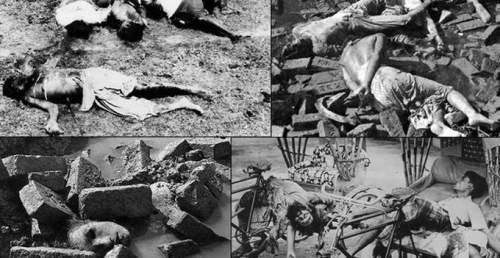 ভাষণের 

পরবর্তী 
 
ঘটনা
প্রবাহ
সেই নির্দেশের ফলে, ২৫এ মার্চ মধ্যরাতে বাঙালির ওপর নেমে আসে চরম আঘাত। সেদিন রাতে পাকিস্তানি সেনারা বহু বাঙালিকে নির্বিচারে হত্যা করে।
21
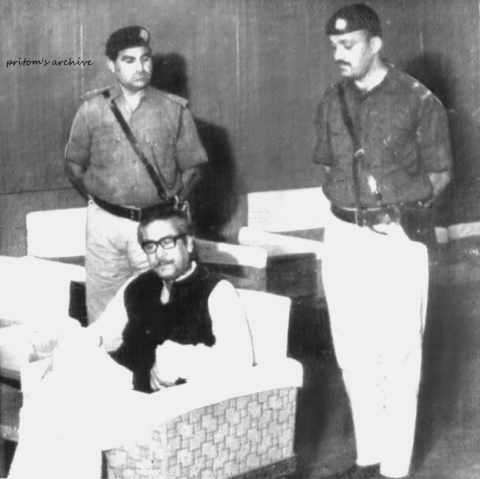 এটাই হয়তো আমার শেষ বার্তা, আজ থেকে বাংলাদেশ স্বাধীন। আমি বাংলাদেশের মানুষকে আহবান জানাই, আপনারা যেখানেই থাকুন, আপনাদের সর্বস্ব দিয়ে দখলদার সেনাবাহিনীর বিরুদ্ধে শেষ পর্যন্ত প্রতিরোধ চালিয়ে যান। বাংলাদেশের মাটি থেকে সর্বশেষ সৈন্যটিকে উৎখাত করা এবং চূড়ান্ত বিজয় অর্জনের আগ পর্যন্ত আপনাদের যুদ্ধ অব্যাহত থাকুক।
ভাষণের 

পরবর্তী 
 
ঘটনা
প্রবাহ
২৬ মার্চ ১৯৭১ প্রথম প্রহরে বঙ্গবন্ধুকে গ্রেফতারের পূর্ব মহূর্তে তিনি স্বাধীনতার ঘোষণা করেন।
গুরুত্ব
ইতিহাসের এক মূল্যবান দলীল
2017 mv‡ji 30 A‡±vei BD‡b‡¯‹v fvlYwU‡K World’s Documentary Heritage Gi gh©v`v w`‡q International Memory of the World Register- G AšÍ©fy³ K‡i‡Q| evOvwj RvwZ wn‡m‡e GwU Avgv‡`i A‡bK eo AR©b|
বঙ্গবন্ধুর প্রশাসন
এ ভাষণের পর পূর্ব পাকিস্তানের সকল স্কুল কলেজ, অফিস আদালত, কাল কারখানা বন্ধ হয়ে যায়; খাজনা ট্যাক্স বন্ধ হয়ে যায়। সহজ কথায়- বাংলাদেশে চলতে শুরু করে বঙ্গবন্ধুর প্রশাসন।
23
গুরুত্ব
কৌশলগত স্বাধীনতার ঘোষনা
৭ মার্চের ভাষণের আগে শুধু বাঙালি জাতি নয়, সারা বিশ্ব উৎকন্ঠার মধ্যে ছিল। সবারউৎকন্ঠা একটি, বঙ্গবন্ধু কি স্বাধীনতার ঘোষণা করবেন? কিন্তু তিনি সরাসরি স্বাধীনতার ঘোষণা দেননি সত্য, তবে তিনি এ ভাষণে স্বাধীনতার কথা এমনভাবে উচ্চারণ করলেন যাতে ঘোষণার কিছু বাকি রইল না। ফলে শাসক গোষ্ঠীর পক্ষে তাঁর বিরুদ্ধে স্বাধীনতার ঘোষণা দেওয়ার অভিযোগ উত্থাপনও সহজ ছিলনা। তবে বাঙালি যা বোঝার তা বুঝে নিল।
স্বাধীন সার্বভৌম বাংলাদেশ
অসংখ্য শর্তযুক্ত এ ভাষণের মাধ্যমে বঙ্গবন্ধু তাঁর প্রিয় বাঙালি জাতিকে ঘরে ঘরে দুর্গ গড়ে তোলার মাধ্যমে গেরিলা পদ্ধতিতে যুদ্ধ করে হানাদার অত্যাচারী পাকিস্তানি শাসক গোষ্ঠীকে হঠিয়ে স্বাধীন সার্বভৌম বাংলাদেশের বার্তা দিলেন।
গুরুত্ব
বিশ্বনেতাদের মূল্যায়ন
দক্ষিন আফ্রিকার সাবেক প্রেসিডেন্ট নেলসন ম্যান্ডেলার মতে- ৭ ই মার্চের ভাষণ মূলত স্বাধীনতার দলীল।
কিউবার সাবেক প্রেসিডেন্ট ফিদেল কাস্ত্রোর  মতে- ৭ ই মার্চের  শেখ মুজিবুর রহমানের ভাষণ শুধুমাত্র ভাষণ নয়, এটি একটি অনন্য রণকৌশলের দলীল। 
পশ্চিমবঙ্গের সাবেক মূখ্যমন্ত্রী জ্যোতি বসু মতে- ৭ ই মার্চের  ভাষণ একটি অনন্য দলীল। এতে একদিকে আছে মুক্তির প্রেরণা, অন্য দিকে আছে স্বাধীনতার পরবর্তী পরিকল্পনা।
মূল্যায়ন
১। ৭ই মার্চের ভাষণকে ঐতিহাসিক বলা হয় কেন?  
২। বঙ্গবন্ধু শেখ মুজিবুর রহমান কবে কোথায় এই ভাষণ দিয়েছিলেন? 
৩। তাঁর ভাষণে কয়টি দাবি উত্থাপণ করেছিলেন? সেগুলো কী কী?
26
মূল্যায়ন (সৃজনশীল প্রশ্ন)
উদ্দীপকটি পড় এবং নিচের প্রশ্নগুলোর উত্তর দাওঃ
১৯৬৩ সালে আমেরিকার প্রেসিডেন্ট আব্রাহাম লিংকন একটি মূল্যবান ভাষণ প্রদান করেন। তাঁর ভাষনের দৈর্ঘ্য মাত্র তিন মিনিট হলেও ঐ ভাষণটি আজও ইতিহাস হয়ে আছে। বিশ্বের অন্যতম ভাষনে পরিণত হয়েছে। তাঁর ভাষণটি ছিল গনতন্ত্রের জন্য, মানুষের অধিকার আদায়ের জন্য। 
ক)  বাংলাদেশের প্রথম রাষ্ট্রপতি কে ছিলেন?
খ)  মুজিবনগর সরকার গঠনের কারণ ব্যাখ্যা কর।
গ)  উদ্দিপকের ভাষণের সাথে বাংলার ইতিহাসের কোন ভাষণের মিল করা যেতে পারে? ব্যাখ্যা কর।
ঘ) “প্রেসিডেন্ট লিংকনের ভাষণের মত উপর্যুক্ত ভাষণটিও তাৎপর্যপূর্ণ”  উক্তিটির যথার্থতা নিরূপণ কর।
27
বাড়ির কাজ
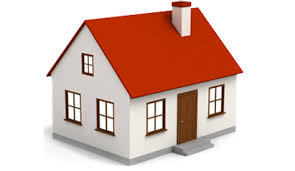 স্বাধীনতা যুদ্ধে ৭ ই মার্চের ভাষণের প্রভাব আলোচনা কর।
সবাইকে ধন্যবাদ
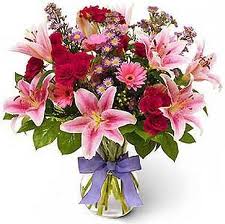 বঙ্গবন্ধুর ভাষণ
29